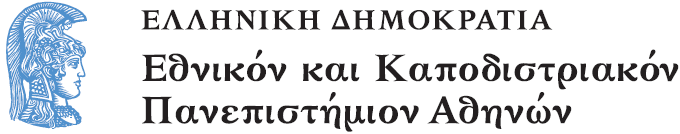 Το Εικονογραφημένο Βιβλίο στην Προσχολική Εκπαίδευση
Ενότητα 4.4: Αρχιτεκτονική και Εικονογραφημένο Βιβλίο

Αγγελική Γιαννικοπούλου
Τμήμα Εκπαίδευσης και Αγωγής στην Προσχολική Ηλικία (ΤΕΑΠΗ)
Διδακτική Πρακτική
Διδακτική πρακτική:
Αθηνά-Δήμητρα Γκιόκα.
Θέμα: Σπίτια φτιαγμένα από παράξενα υλικά.
Βιβλίο: Ο Χάνσελ και η Γκρέτελ / εικονογράφηση Σκοτ Γκούσταφσον · μετάφραση Ερμιόνη Σακελλαροπούλου. - 1η έκδ. - Αθήνα : Εκδοτικός Οίκος Α. Α. Λιβάνη, 2005.
[1]
Ανάγνωση του βιβλίου
Διαβάσαμε το βιβλίο «Ο Χάνσελ και η Γκρέτελ».
Σπίτια από παράξενα υλικά (1/10)
Τα παιδιά βλέπουν εικόνες από σπίτια που είναι φτιαγμένα από παράξενα υλικά.  Προσπαθούν να σκεφτούν ποιοι μένουν σε αυτά. Η εξέλιξη του γνωστού παραμυθιού διαμορφώνεται ανάλογα.
[2]
Σπίτια από παράξενα υλικά (2/10)
«Το σπίτι από βιβλία.»
«Μέσα θα έβλεπαν έναν άνθρωπο που θα διάβαζε βιβλία και θα τους μάθαινε να διαβάζουν και να γράφουν».
[3]
Σπίτια από παράξενα υλικά (3/10)
«Το σπίτι από λεφτά.»
«Σ’ αυτό το σπίτι θα έμενε ένας πολύ πλούσιος άνθρωπος. Ο Χάνσελ και η Γκρέτελ θα έπαιρναν λεφτά χωρίς να τους καταλάβει και θα αγόραζαν όλα τα φαγητά του κόσμου».
«Μέσα θα ήταν κακοί κλέφτες που θα είχαν κλέψει όλα αυτά τα λεφτά από καλούς ανθρώπους. Ο Χάνσελ και η Γκρέτελ θα τα μάζευαν για να τα δώσουν πίσω στους ανθρώπους».
[4]
Σπίτια από παράξενα υλικά (4/10)
«Το σπίτι καθρέπτης.»
«Τα παιδιά θα έβλεπαν τον εαυτό τους στον καθρέφτη και δε θα έμπαιναν γιατί θα τους άρεσε να κάθονται έξω και να παίζουν κάνοντας γκριμάτσες».
[5]
Σπίτια από παράξενα υλικά (5/10)
«Το σπίτι μαξιλάρι.»
«Ο Χάνσελ και η Γκρέτελ θα έβλεπαν μέσα πάρα πολλά μικρά μαξιλαράκια και θα ξάπλωναν να κοιμηθούν στα μαλακά».
[6]
Σπίτια από παράξενα υλικά (6/10)
«Το αόρατο σπίτι.»
Ο Χάνσελ και η Γκρέτελ θα έβλεπαν μέσα ένα φάντασμα κι έναν αόρατο άνθρωπο που θα τους βοηθούσαν με τα μαγικά τους να γίνουν κι αυτοί αόρατοι».
Σπίτια από παράξενα υλικά (7/10)
«Το σπίτι από άμμο.»
«Σ’ αυτό το παλάτι θα έμενε μια βασίλισσα από άμμο και ιππότες από άμμο. Ο Χάνσελ και η Γκρέτελ θα τους ζητούσαν να μείνουν μαζί τους και θα έπαιζαν εκεί στην παραλία με τα κουβαδάκια τους όλη μέρα».
[7]
Σπίτια από παράξενα υλικά (8/10)
«Το σπίτι από τυρί.»
«Μέσα θα έμενε μια γάτα και θα το είχε φτιάξει από τυρί για να πάνε τα ποντίκια να το φάνε κι αυτή να τα πιάνει. Όταν θα πήγαιναν να μπουν, η γάτα θα νόμιζε ότι είναι κάποιο ποντίκι, θα ορμούσε ξαφνικά και θα τους τρόμαζε».
[8]
Σπίτια από παράξενα υλικά (9/10)
«Το ανάποδο σπίτι.»
«Μόλις έμπαιναν θα έβλεπαν μια ανάποδη μάγισσα. Η μάγισσα θα ήταν πολύ καλή και θα τους έφτιαχνε φαγητό για να φάνε».
[9]
Σπίτια από παράξενα υλικά (10/10)
«Το σπίτι από σύννεφο.»
«Όταν άνοιγαν την πόρτα, ο Χάνσελ και η Γκρέτελ θα έβλεπαν τη βροχή και θα τους έδινε ομπρέλα για να μη βραχούν αν την ακουμπήσουν».
[10]
Δραστηριότητα
Μετά φτιάχνουν σπίτια από περίεργα υλικά που βρίσκουν στο Νηπιαγωγείο.
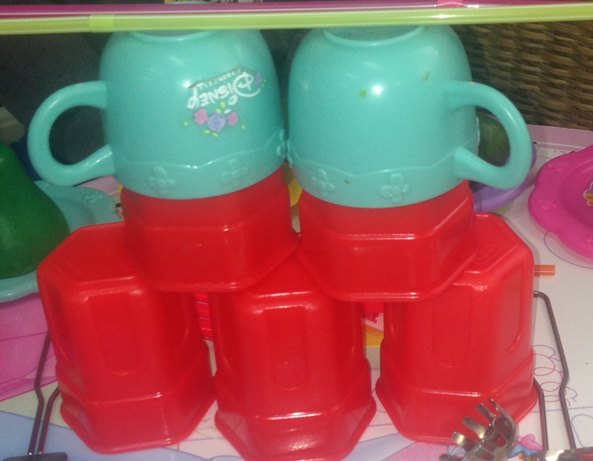 Τα έργα των παιδιών (1/5)
Τα έργα των παιδιών (2/5)
Τα έργα των παιδιών (3/5)
Τα έργα των παιδιών (4/5)
Τα έργα των παιδιών (5/5)
Χρηματοδότηση
Το παρόν εκπαιδευτικό υλικό έχει αναπτυχθεί στο πλαίσιο του εκπαιδευτικού έργου του διδάσκοντα.
Το έργο «Ανοικτά Ακαδημαϊκά Μαθήματα στο Πανεπιστήμιο Αθηνών» έχει χρηματοδοτήσει μόνο την αναδιαμόρφωση του εκπαιδευτικού υλικού. 
Το έργο υλοποιείται στο πλαίσιο του Επιχειρησιακού Προγράμματος «Εκπαίδευση και Δια Βίου Μάθηση» και συγχρηματοδοτείται από την Ευρωπαϊκή Ένωση (Ευρωπαϊκό Κοινωνικό Ταμείο) και από εθνικούς πόρους.
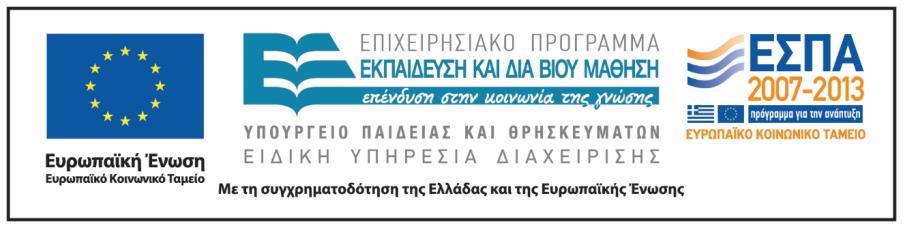 Σημειώματα
Σημείωμα Ιστορικού Εκδόσεων Έργου
Το παρόν έργο αποτελεί την έκδοση 1.0.
Σημείωμα Αναφοράς
Copyright Εθνικόν και Καποδιστριακόν Πανεπιστήμιον Αθηνών, Αγγελική Γιαννικοπούλου 2015. Αθηνά-Δήμητρα Γκιόκα, Αγγελική Γιαννικοπούλου. «Το Εικονογραφημένο Βιβλίο στην Προσχολική Εκπαίδευση. Αρχιτεκτονική και Εικονογραφημένο Βιβλίο. Ο Χάνσελ και η Γκρέτελ». Έκδοση: 1.0. Αθήνα 2015. Διαθέσιμο από τη δικτυακή διεύθυνση: http://opencourses.uoa.gr/courses/ECD5/.
Σημείωμα Αδειοδότησης
Το παρόν υλικό διατίθεται με τους όρους της άδειας χρήσης Creative Commons Αναφορά, Μη Εμπορική Χρήση Παρόμοια Διανομή 4.0 [1] ή μεταγενέστερη, Διεθνής Έκδοση. Εξαιρούνται τα αυτοτελή έργα τρίτων π.χ. φωτογραφίες, διαγράμματα κ.λπ.,  τα οποία εμπεριέχονται σε αυτό και τα οποία αναφέρονται μαζί με τους όρους χρήσης τους στο «Σημείωμα Χρήσης Έργων Τρίτων».
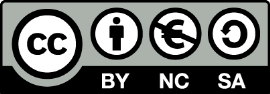 [1] http://creativecommons.org/licenses/by-nc-sa/4.0/ 

Ως Μη Εμπορική ορίζεται η χρήση:
που δεν περιλαμβάνει άμεσο ή έμμεσο οικονομικό όφελος από τη χρήση του έργου, για τον διανομέα του έργου και αδειοδόχο.
που δεν περιλαμβάνει οικονομική συναλλαγή ως προϋπόθεση για τη χρήση ή πρόσβαση στο έργο.
που δεν προσπορίζει στον διανομέα του έργου και αδειοδόχο έμμεσο οικονομικό όφελος (π.χ. διαφημίσεις) από την προβολή του έργου σε διαδικτυακό τόπο.

Ο δικαιούχος μπορεί να παρέχει στον αδειοδόχο ξεχωριστή άδεια να χρησιμοποιεί το έργο για εμπορική χρήση, εφόσον αυτό του ζητηθεί.
Σημείωμα Χρήσης Έργων Τρίτων (1/2)
Το Έργο αυτό κάνει χρήση των ακόλουθων έργων:
Εικόνα 1: Εξώφυλλο του βιβλίου «Ο Χάνσελ και η Γκρέτελ» / εικονογράφηση Σκοτ Γκούσταφσον · μετάφραση Ερμιόνη Σακελλαροπούλου. - 1η έκδ. - Αθήνα: Εκδοτικός Οίκος Α. Α. Λιβάνη, 2005.
Εικόνα 2: Μπισκοτόσπιτο. CC0 Public Domain. Pixabay.
Εικόνα 3: Σπίτι από βιβλία, Copyright Janet Cardiff and George Bures Miller. All Rights Reserved. Inhabitat.
Εικόνα 4: Σπίτι από χαρτονομίσματα, Copyright Mortgage Rates, Creative Commons Attribution-ShareAlike 2.0 Generic, Flickr.
Εικόνα 5: Σπίτι – καθρέφτης. Copyright Peter Pichler Architecture. All Rights Reserved. Architecture and Design.
Σημείωμα Χρήσης Έργων Τρίτων (2/2)
Εικόνα 6: Μαξιλάρι – σπίτι. Copyright Woolypetals. All Rights Reserved. Woolypetals.
Εικόνα 7: Κάστρο από άμμο. CC0 Public Domain. Pixabay.
Εικόνα 8: Σπίτι από τυρί, Copyright London Ontario Real Estate. All Rights Reserved. London Ontario Real Estate.
Εικόνα 9: Ανάποδο σπίτι. CC0 Public Domain. Pixabay.
Εικόνα 10: Σπίτι – συννεφάκι. Copyright Homedit. All Rights Reserved. Homedit.